Tobias Schanz
Marvels uncertain Universe
Training Neural Network Ensembles
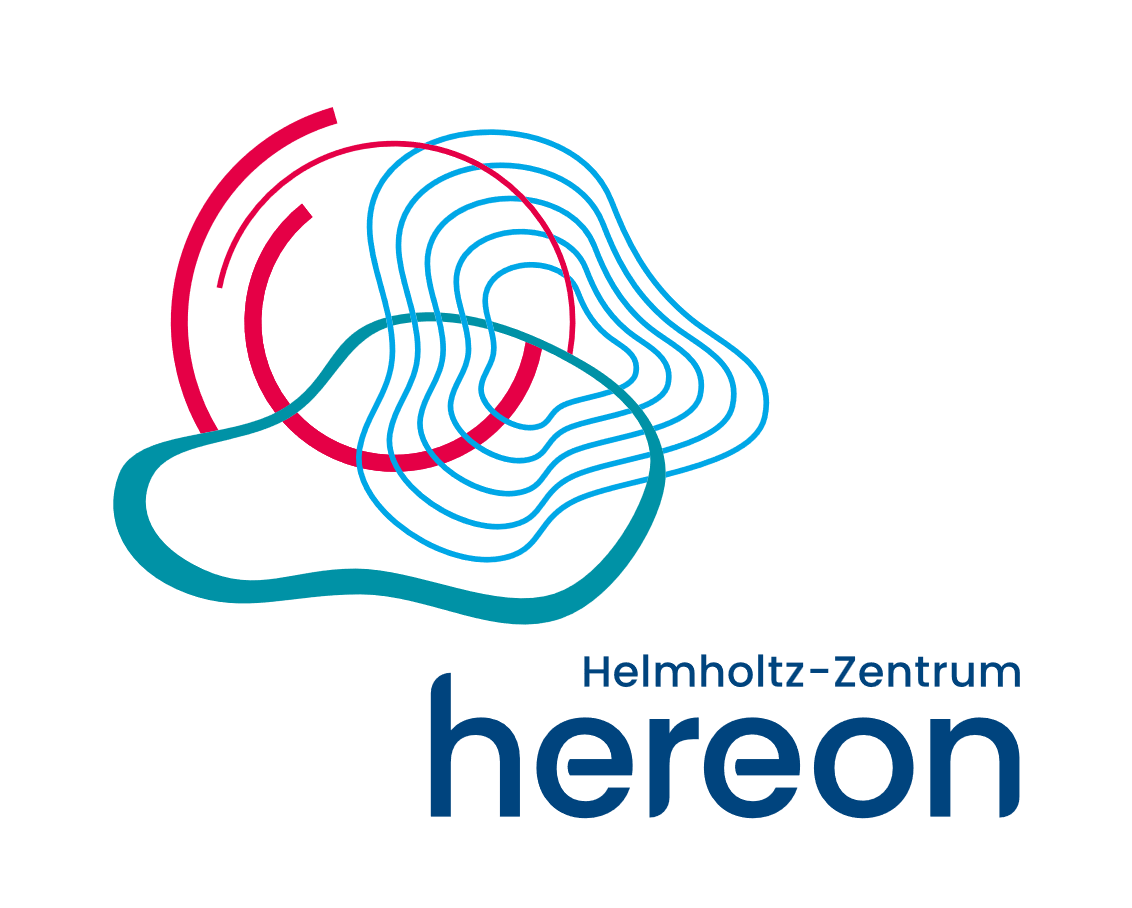 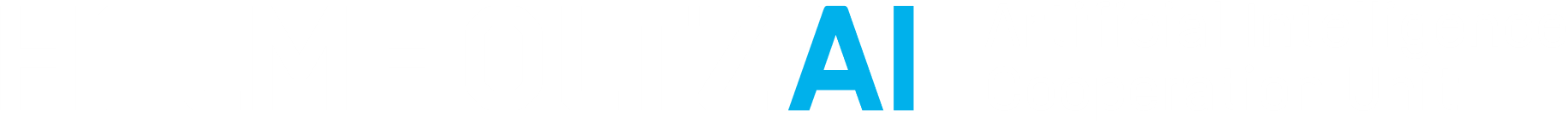 Tobias Schanz
What is The Task we are trying to solve?
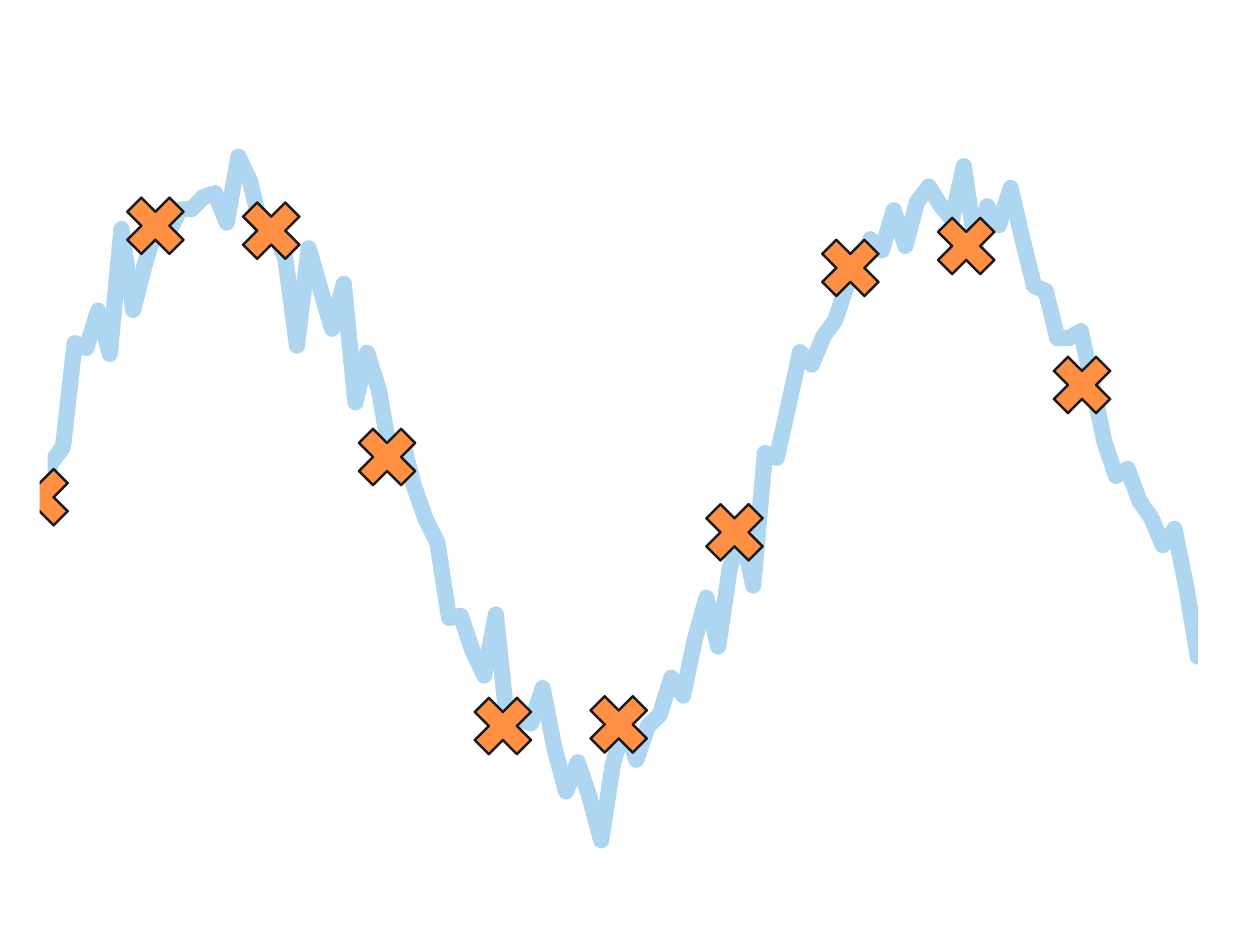 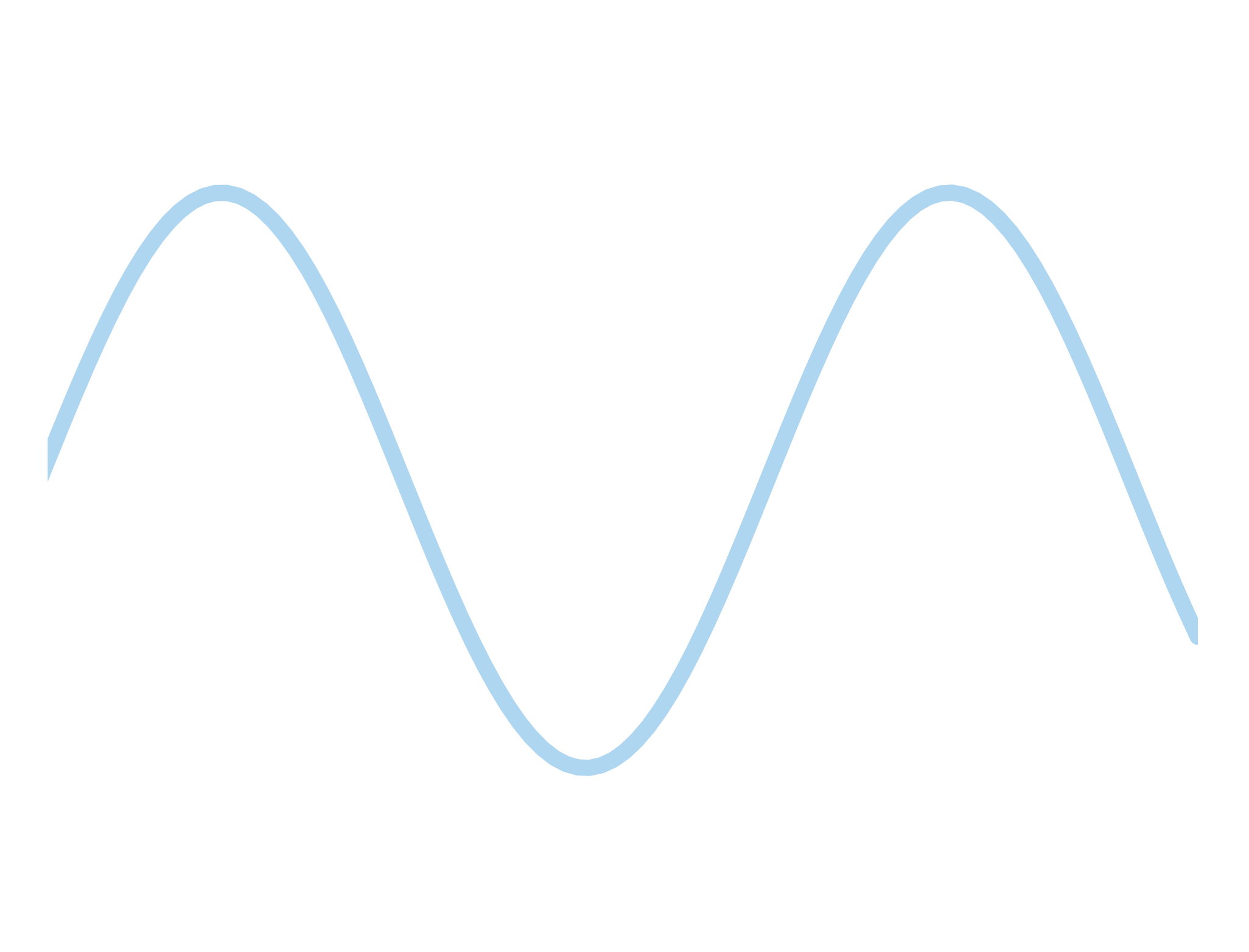 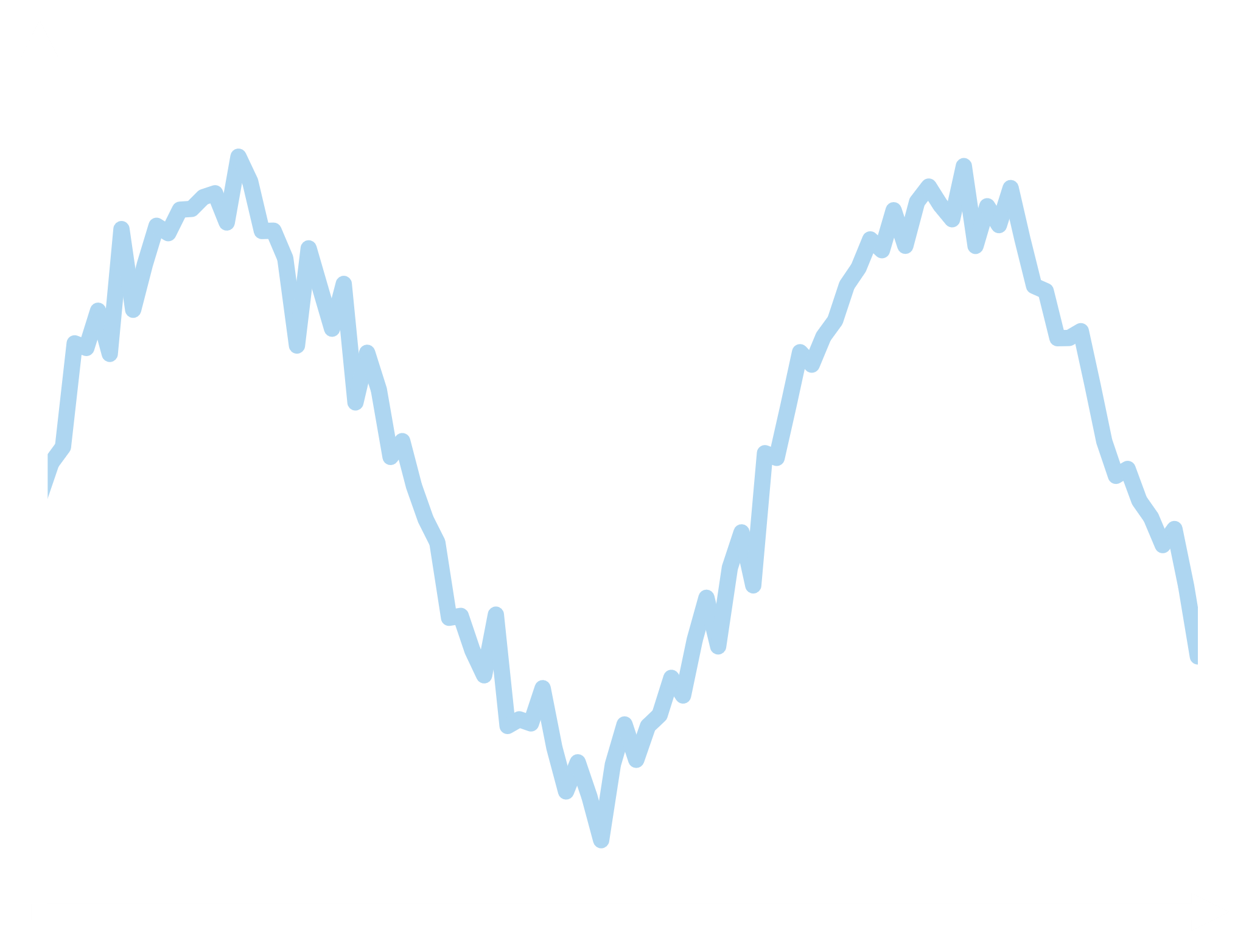 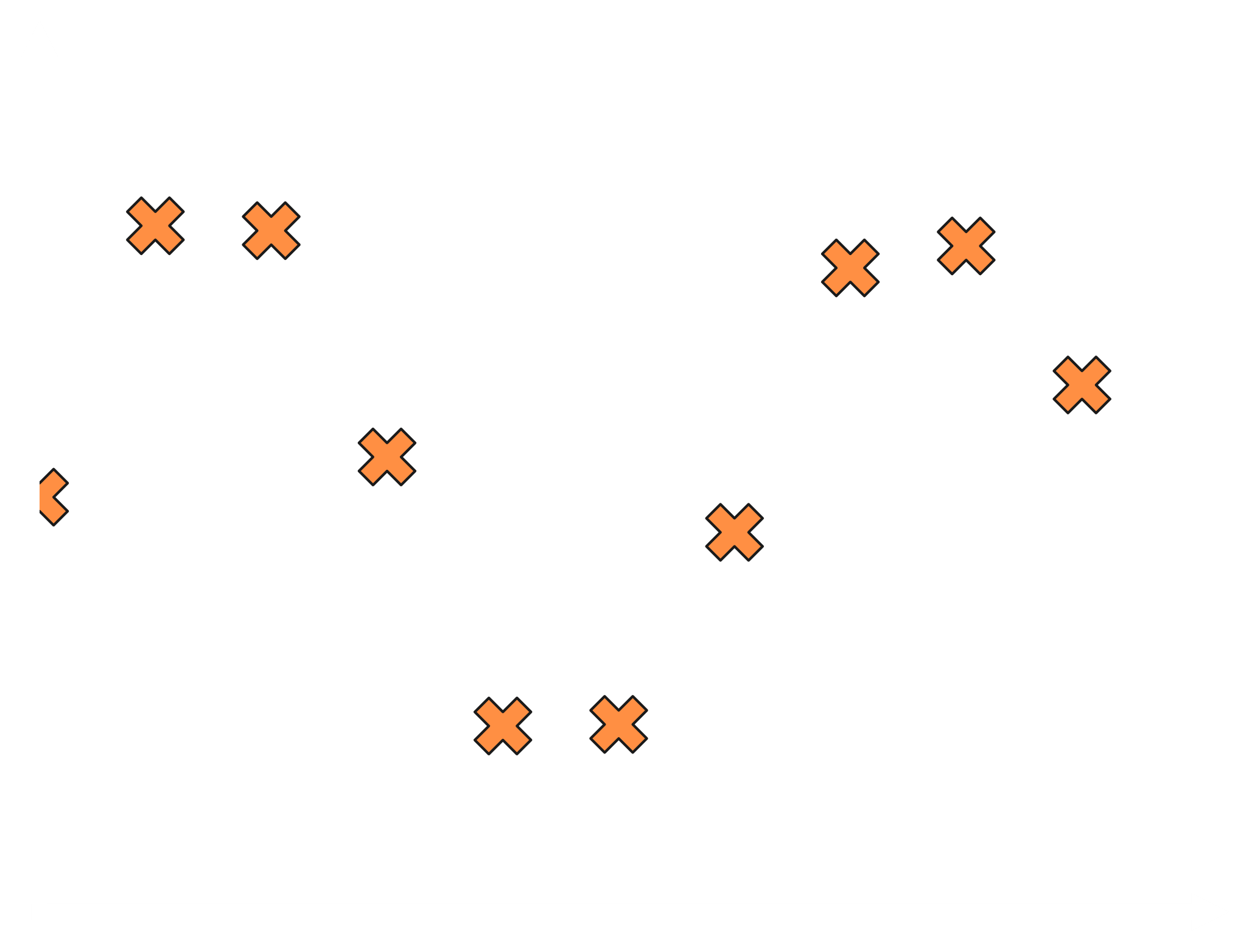 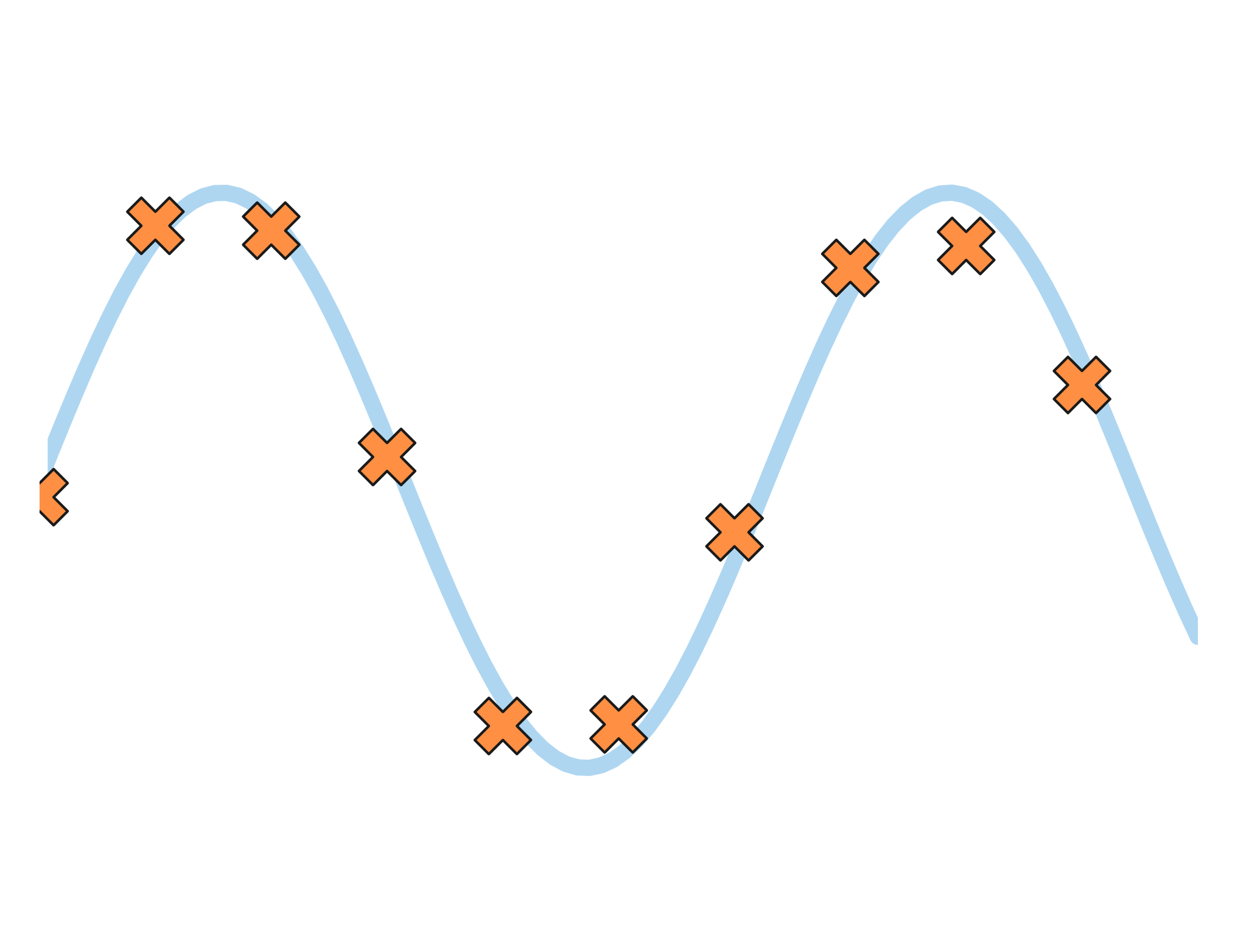 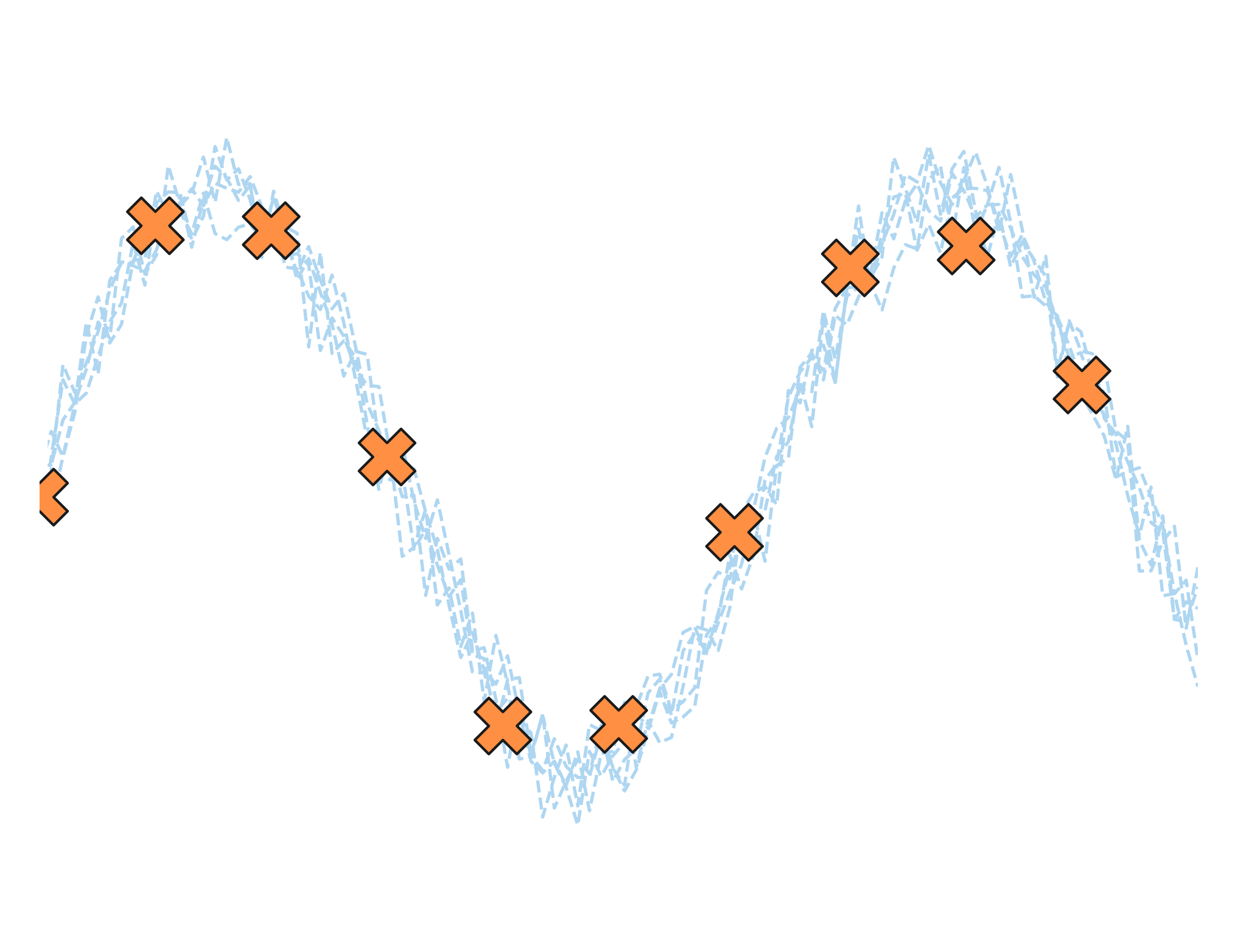 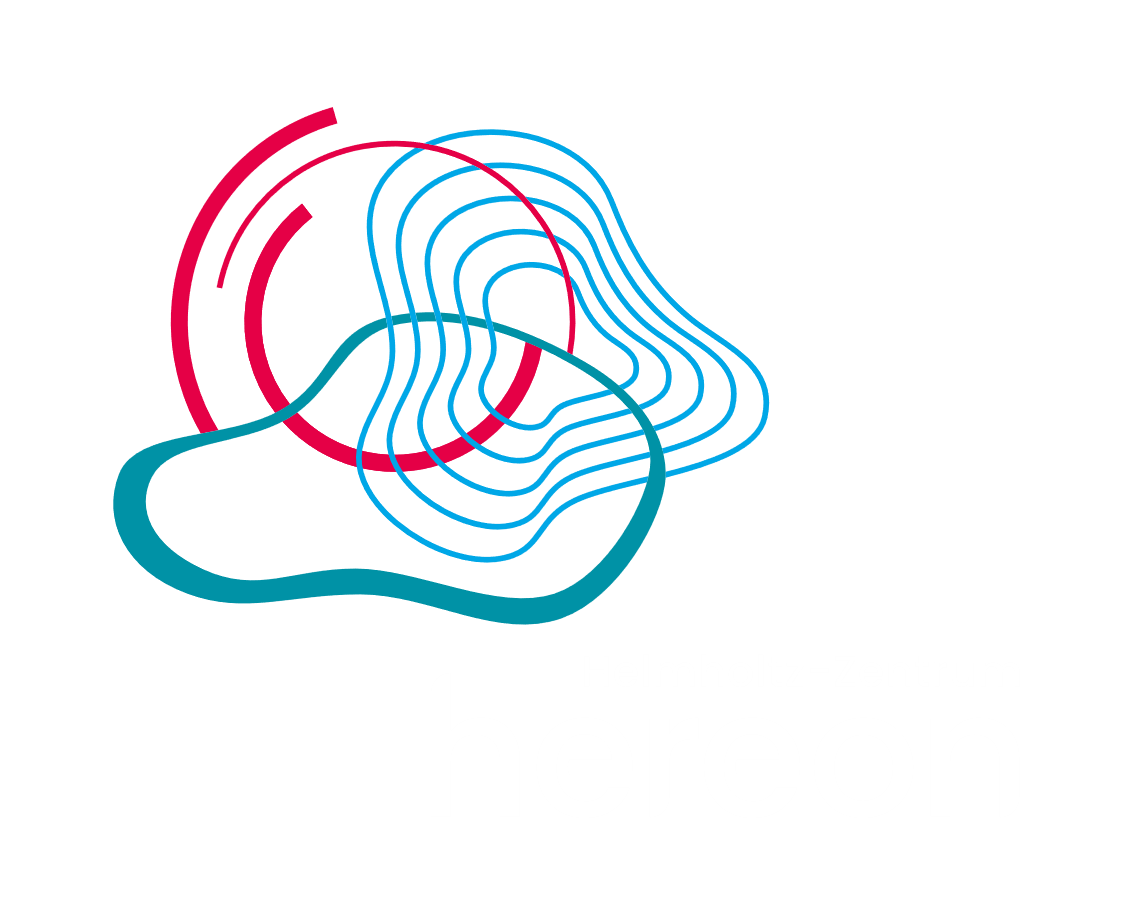 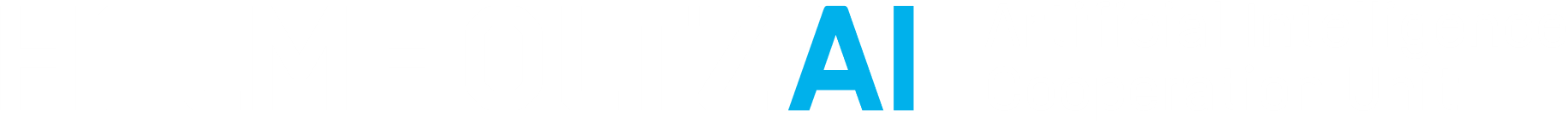 [Speaker Notes: How could a neural network express this randomness? 
We could learn an ensemble for this task. Each member should have the sinusoid learned as underlying data, but each member should have a different noise.
If the size and shape of the noise is learned correctly, the ensemble can represent the data fully.
Say Bias towards the mean or Loss function induced bias]
Tobias Schanz
What Problem Are we Trying to Solve?
Existing Methods do not Train the Ensemble as a Whole
Existing Methods Do not Allow fine Control over which statistical aspects to learn
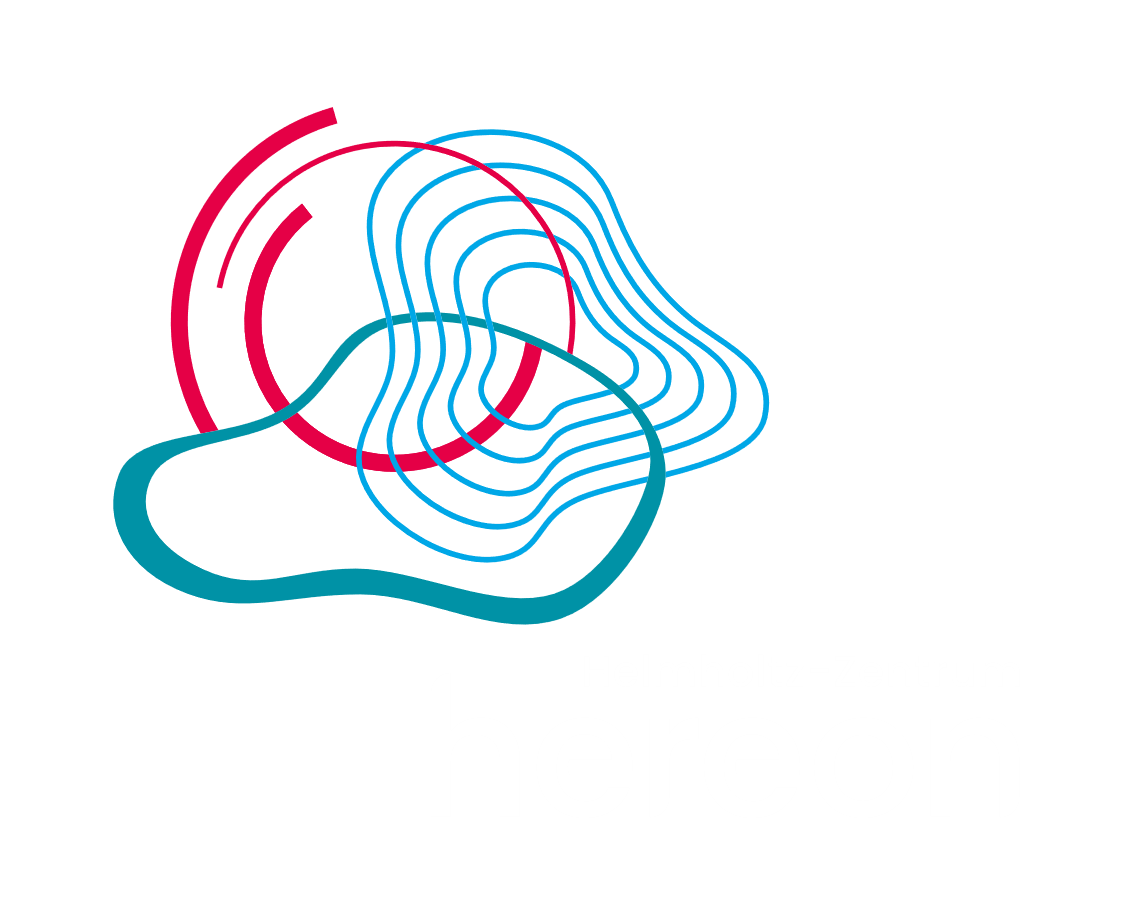 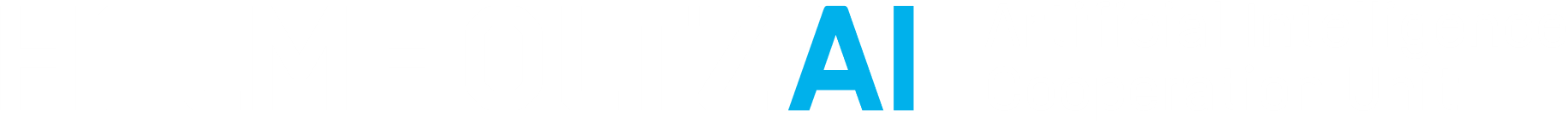 [Speaker Notes: We are able to control if we want to have right mean, variance, extreme values. No existing method gives this control.
We want to be able to say e.g. focus more on extreme events, or focus more on getting the mean correct.]
Moment Approximation Using Randomness In a vectorized ensemble Loss
MARVEL
[Speaker Notes: To overcome these challenges we came up with an approach using Moment Approx….
In short: MARVEL]
Tobias Schanz
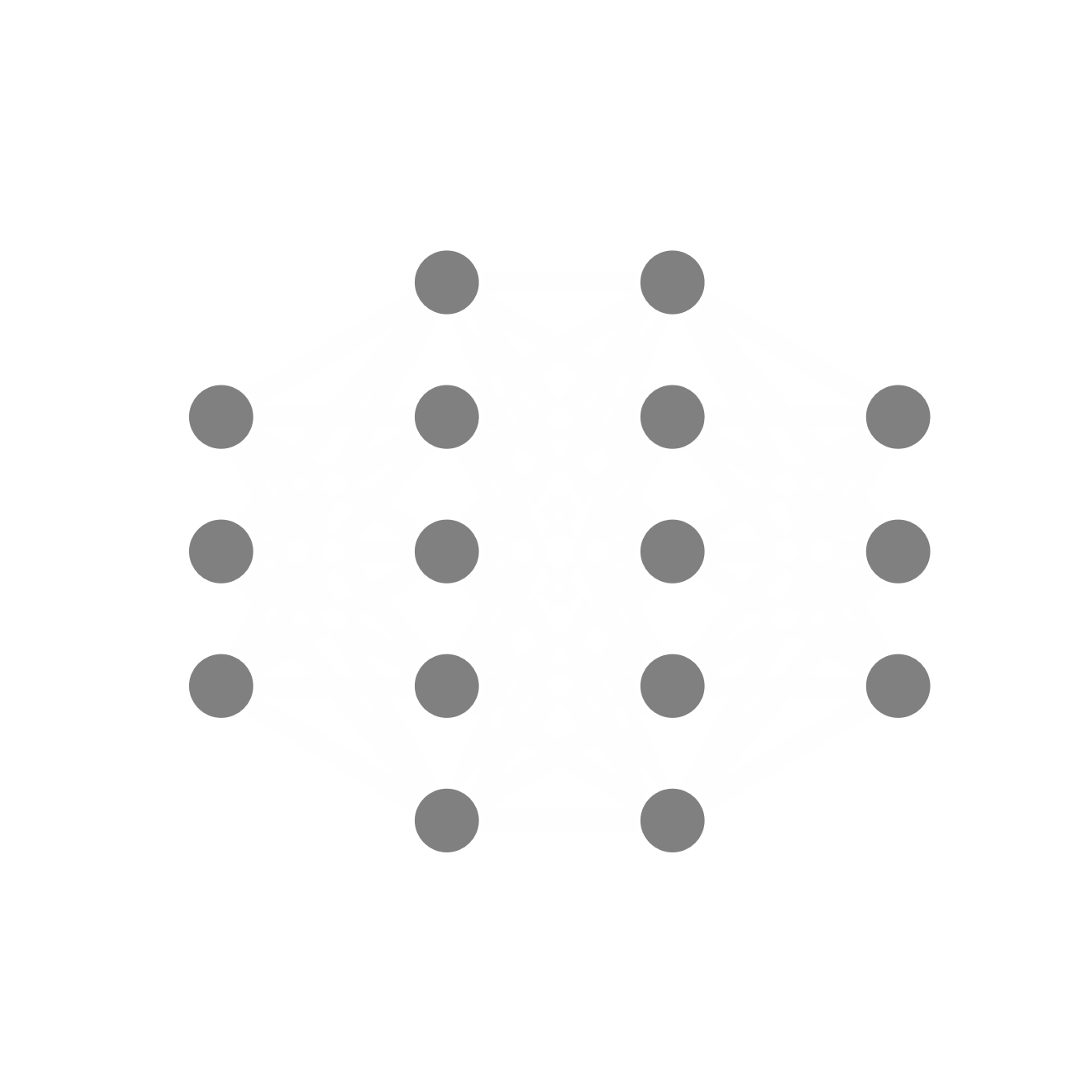 Predictions
Conditional Input
Neural Network
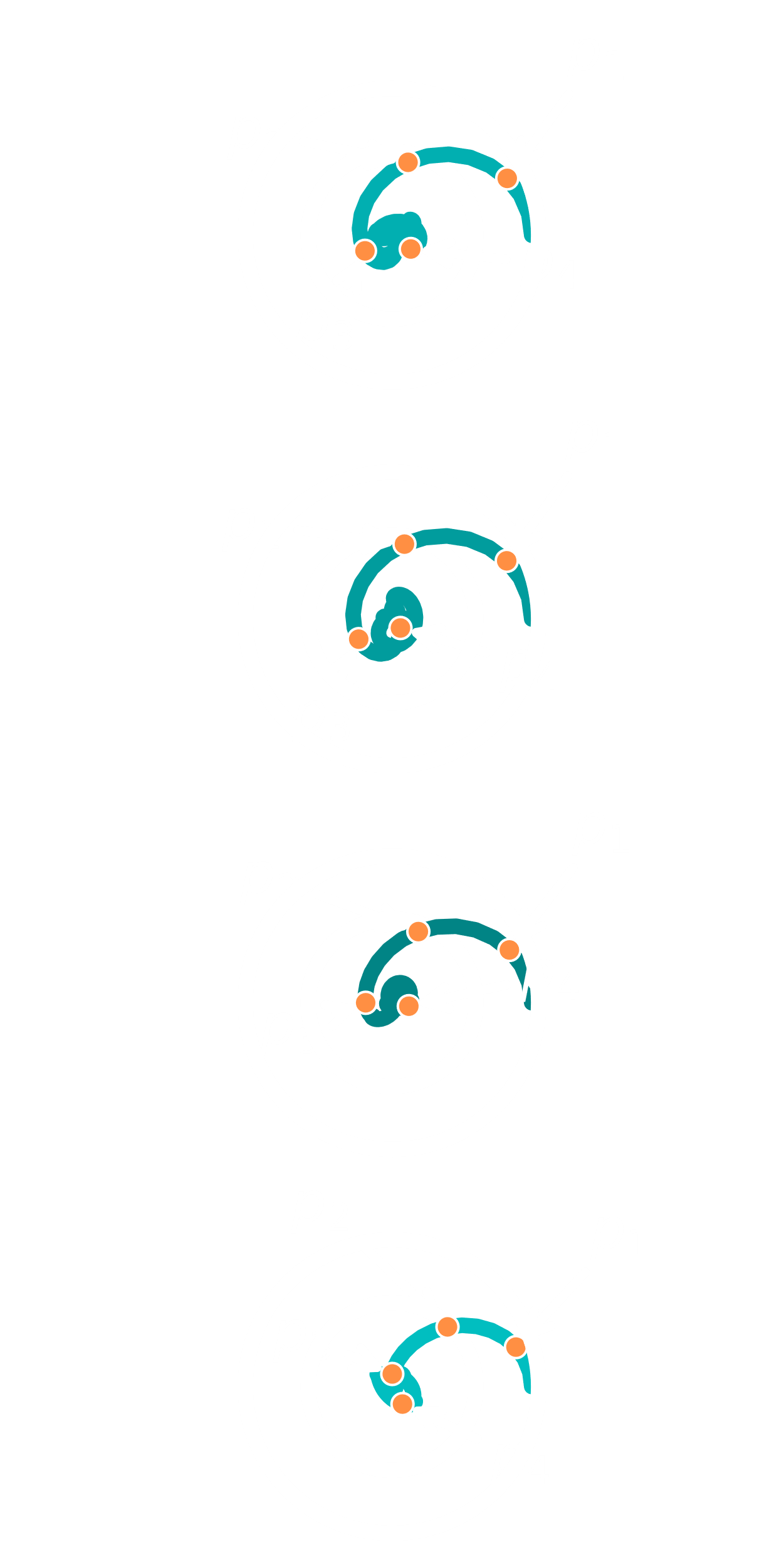 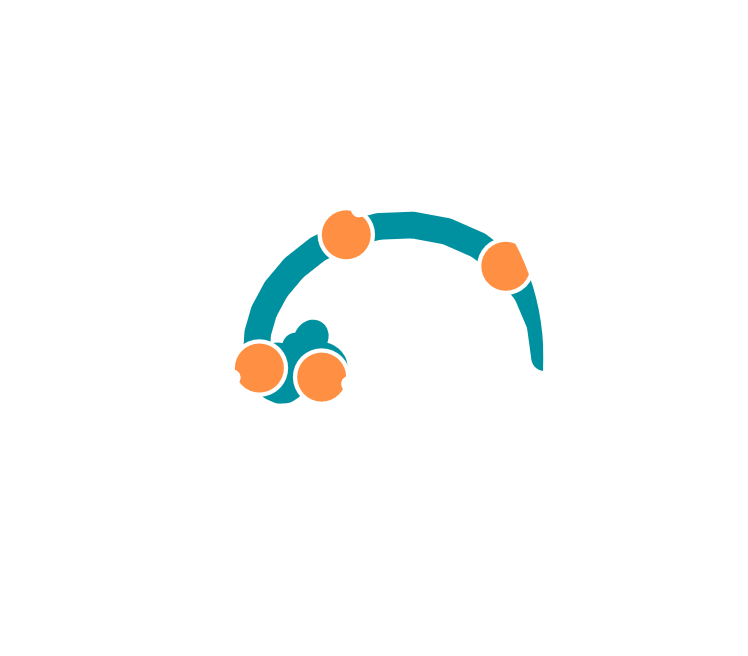 Latent Input
Predictions
Target
Target
MARVEL
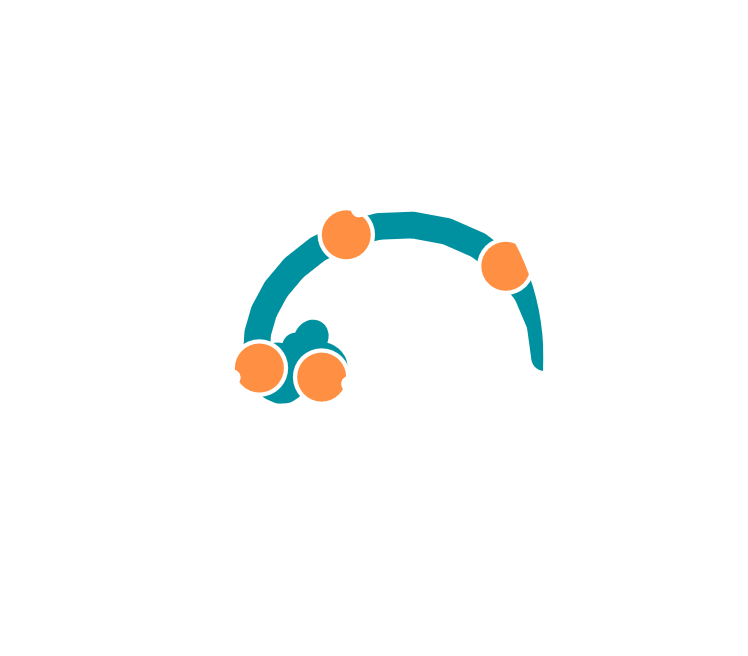 [Speaker Notes: What are those polar plots doing here? We will come back to that in 2 slides. For]
Tobias Schanz
The mysterious transformation
p = 1.84
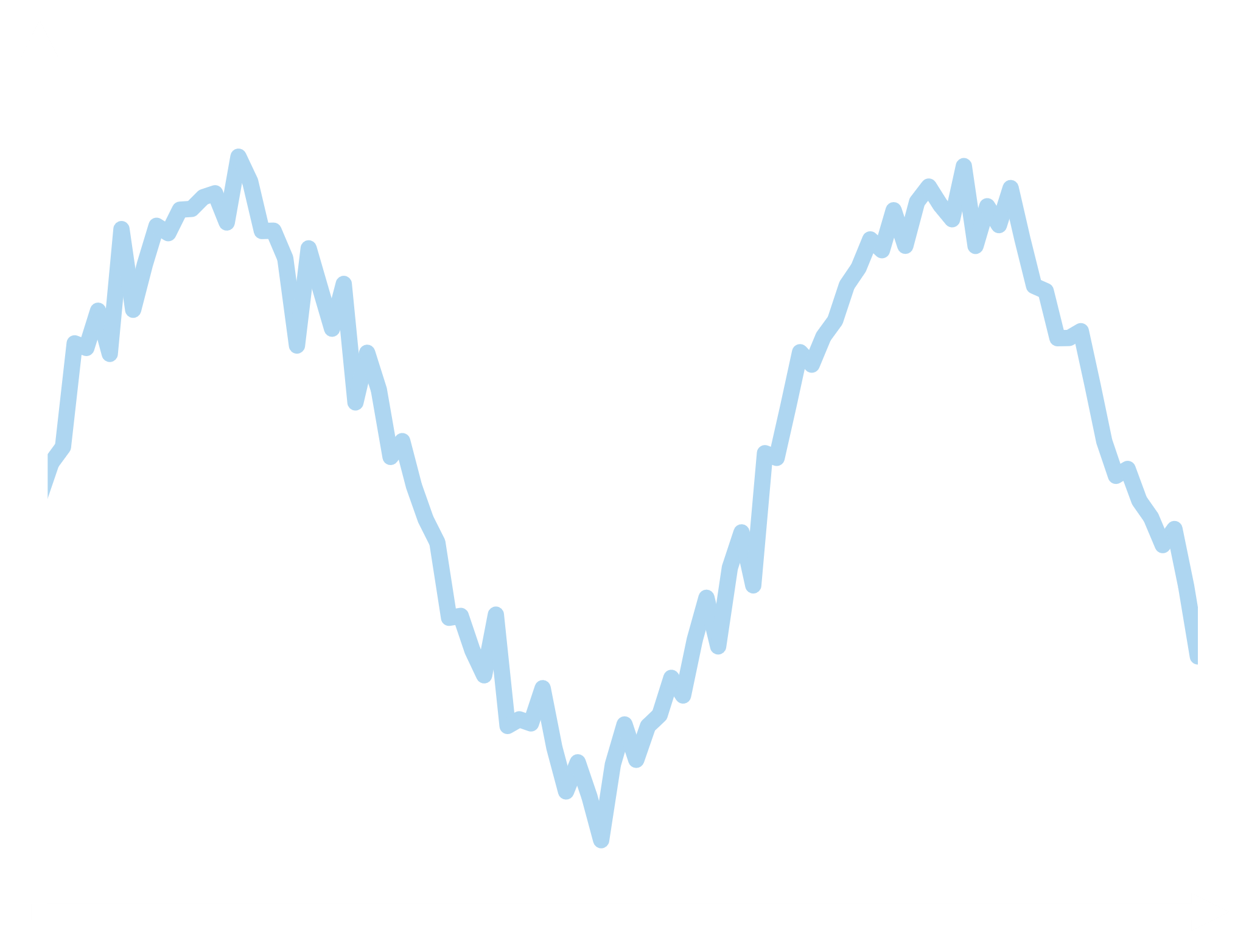 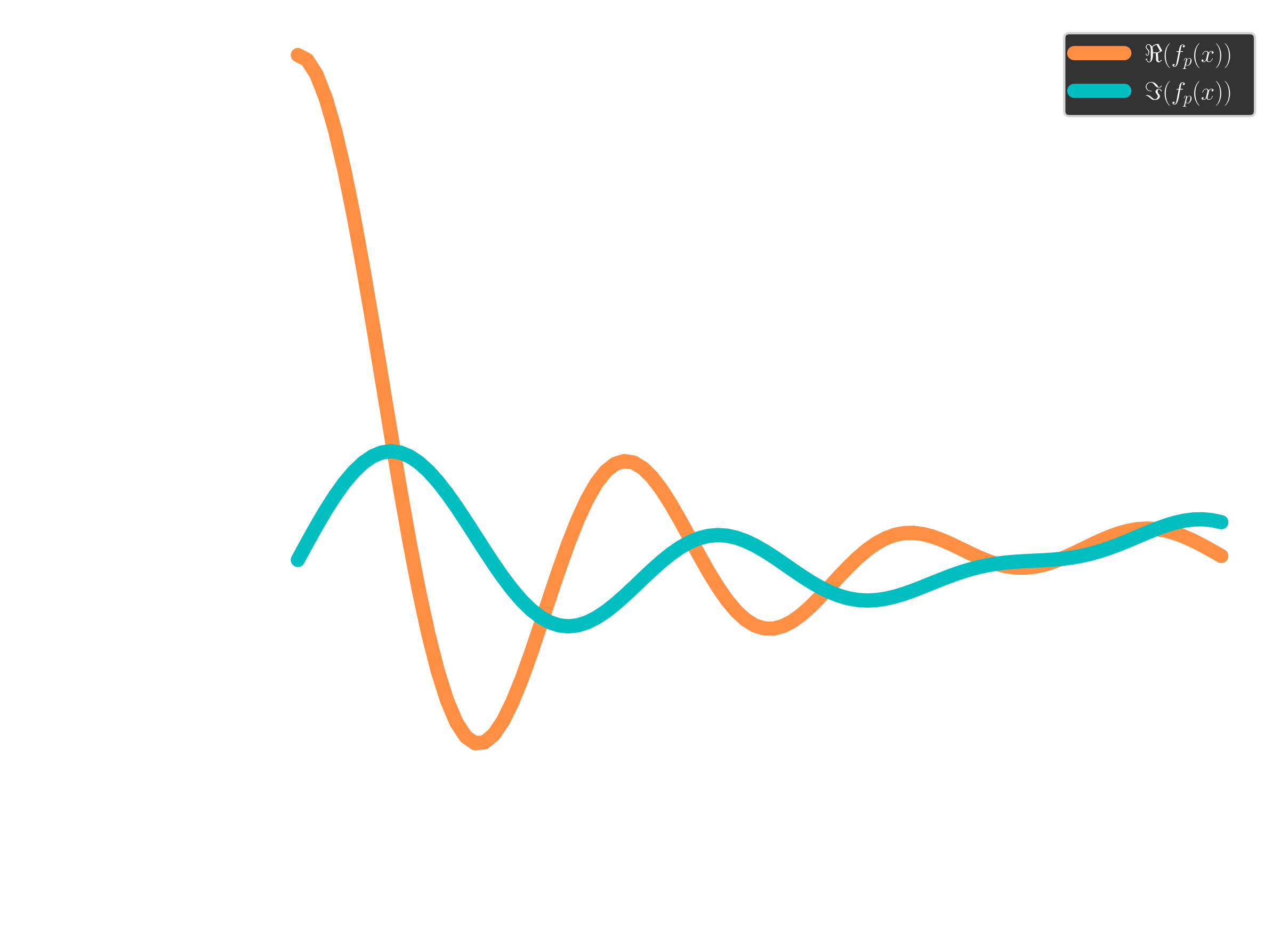 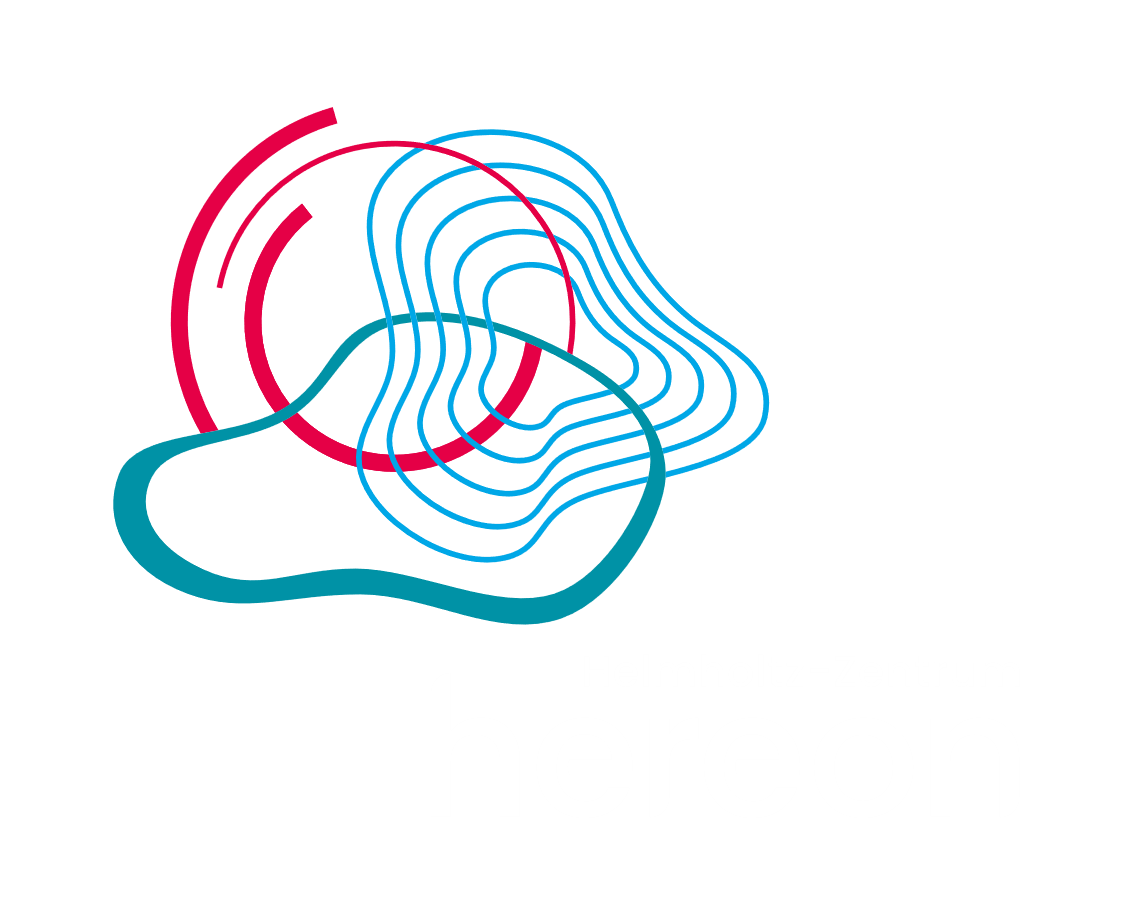 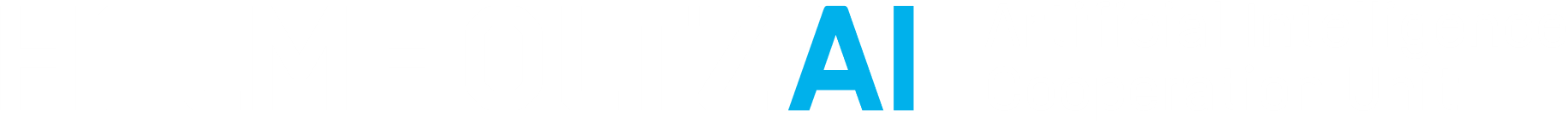 [Speaker Notes: We chose this transformation function because it is bounded and …

The function is continuous in p, but we only can compare it at discrete values
We choose these values randomly for each training update step
This way, we guarantee to learn all aspects]
Tobias Schanz
What was the Lorenz 96 Model again?
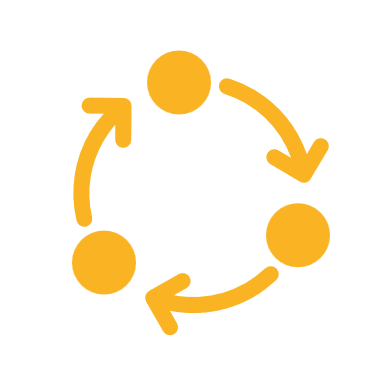 Periodic in space
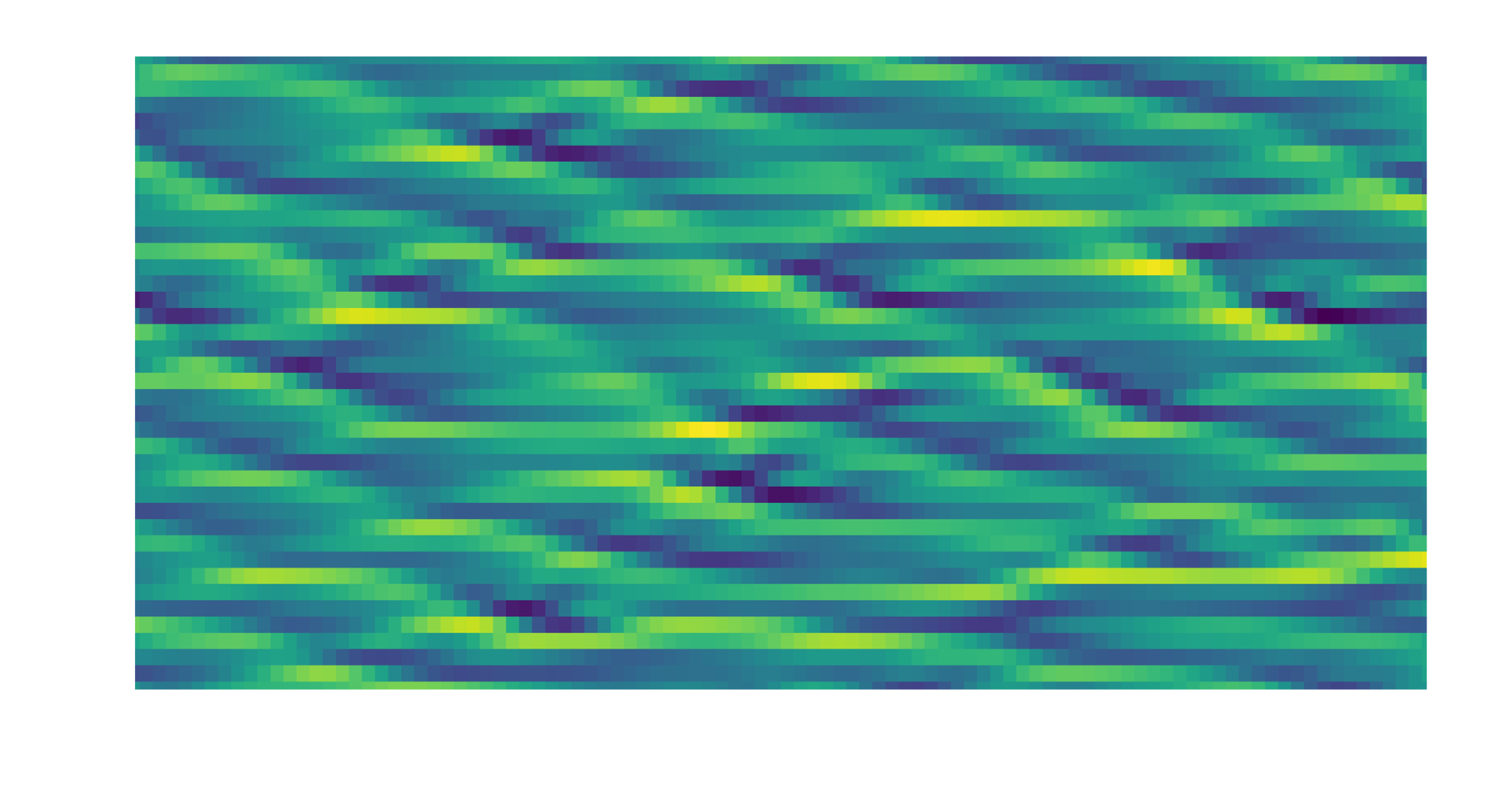 Grid Points
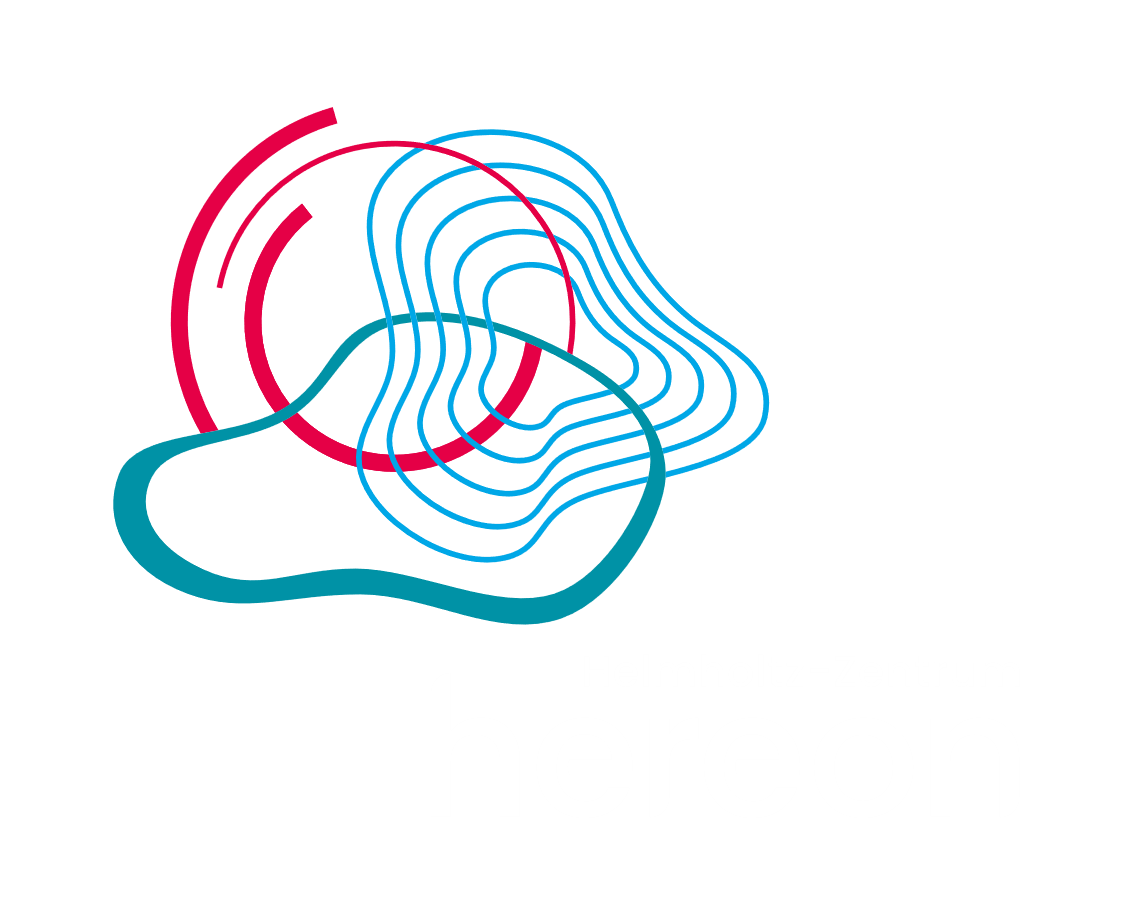 Stable for any length of simulation
Model time units
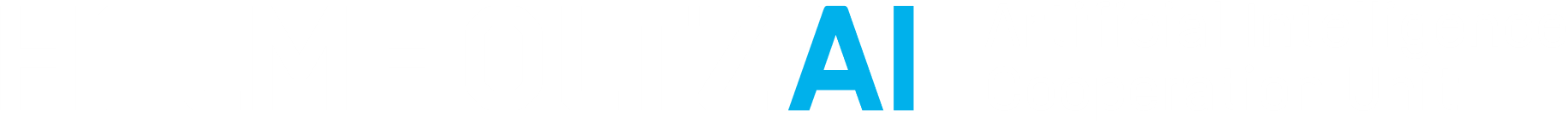 [Speaker Notes: Chaotic means tiny changes in the initialization can have huge effects on later system states. This also means the predictability is limited.
To give an idea about the choadissity: 1 MTU = 5 days of weather simulation.]
Tobias Schanz
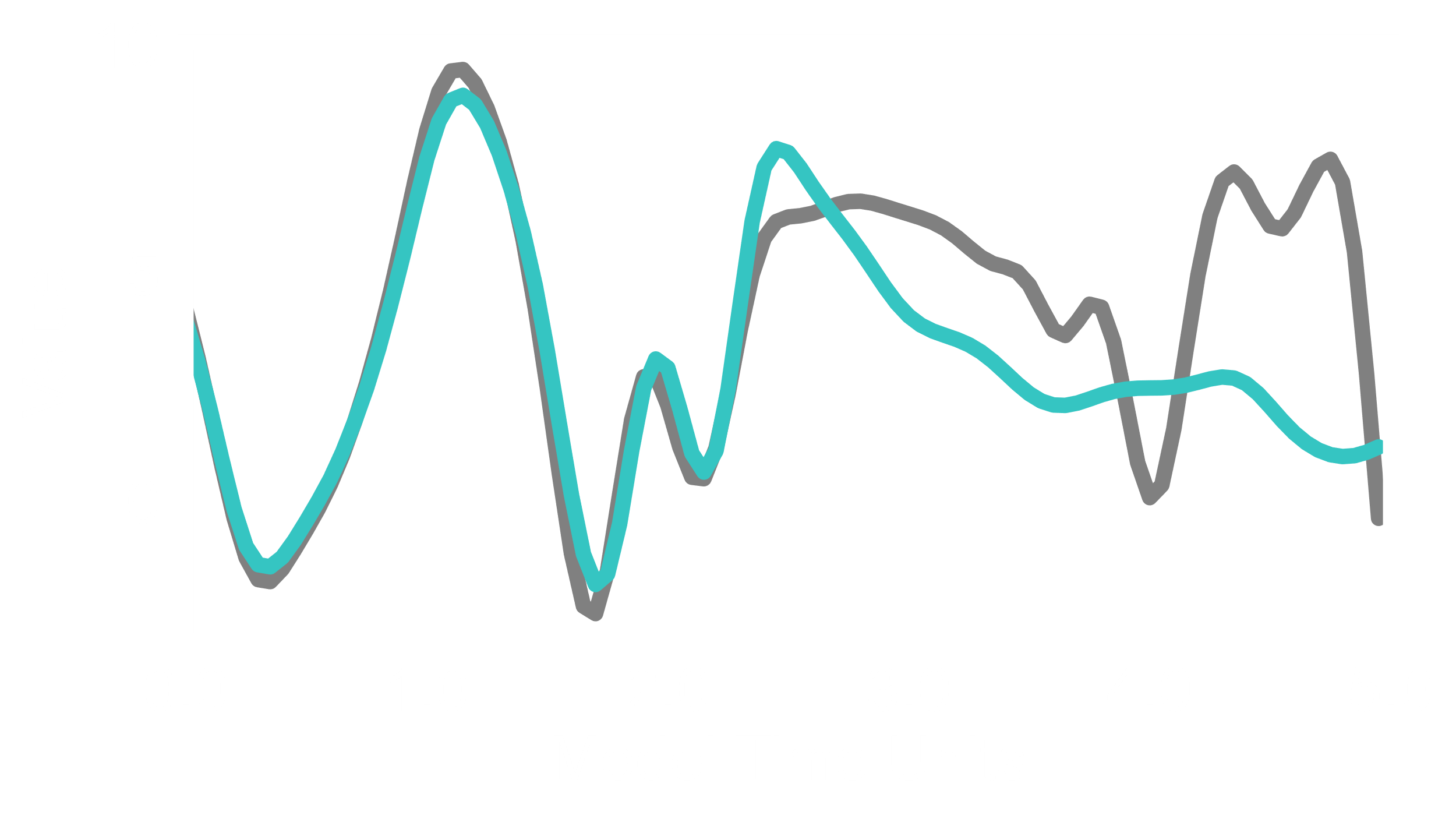 Comparing A Single Gridpoint
MMD Ensemble Mean
MMD Ensemble Member
MARVEL Ensemble Mean
MARVEL Ensemble Member
True Simulation
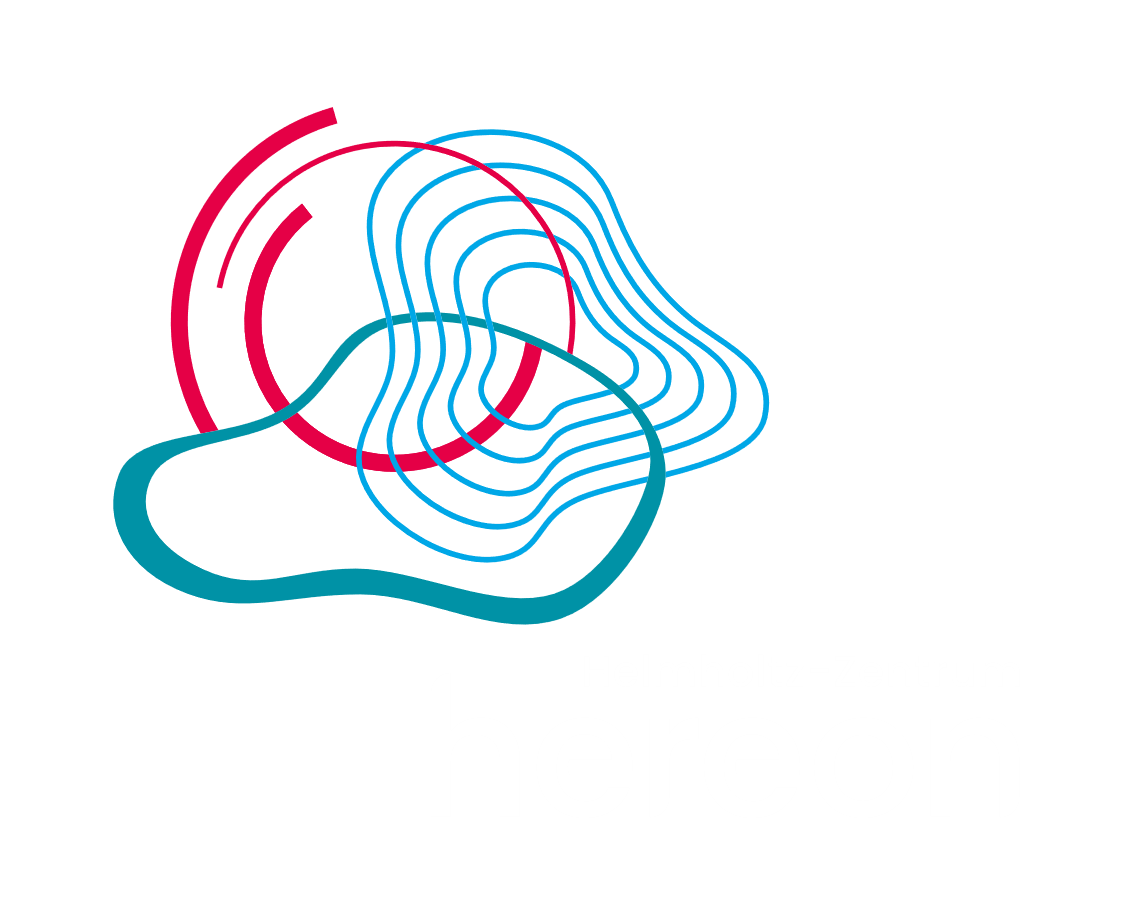 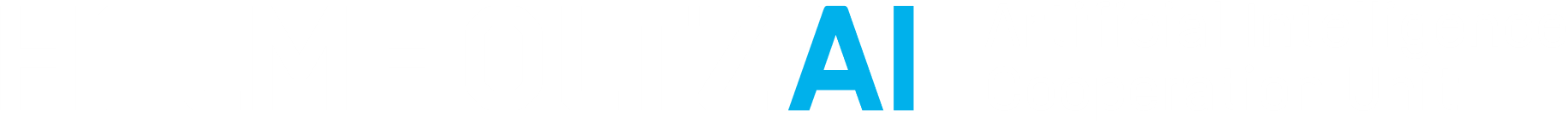 [Speaker Notes: MMD is the best performing contrahend we were able to find. So all other methods performed even worse.
MMD = Maximum Mean Descrepancy]
Tobias Schanz
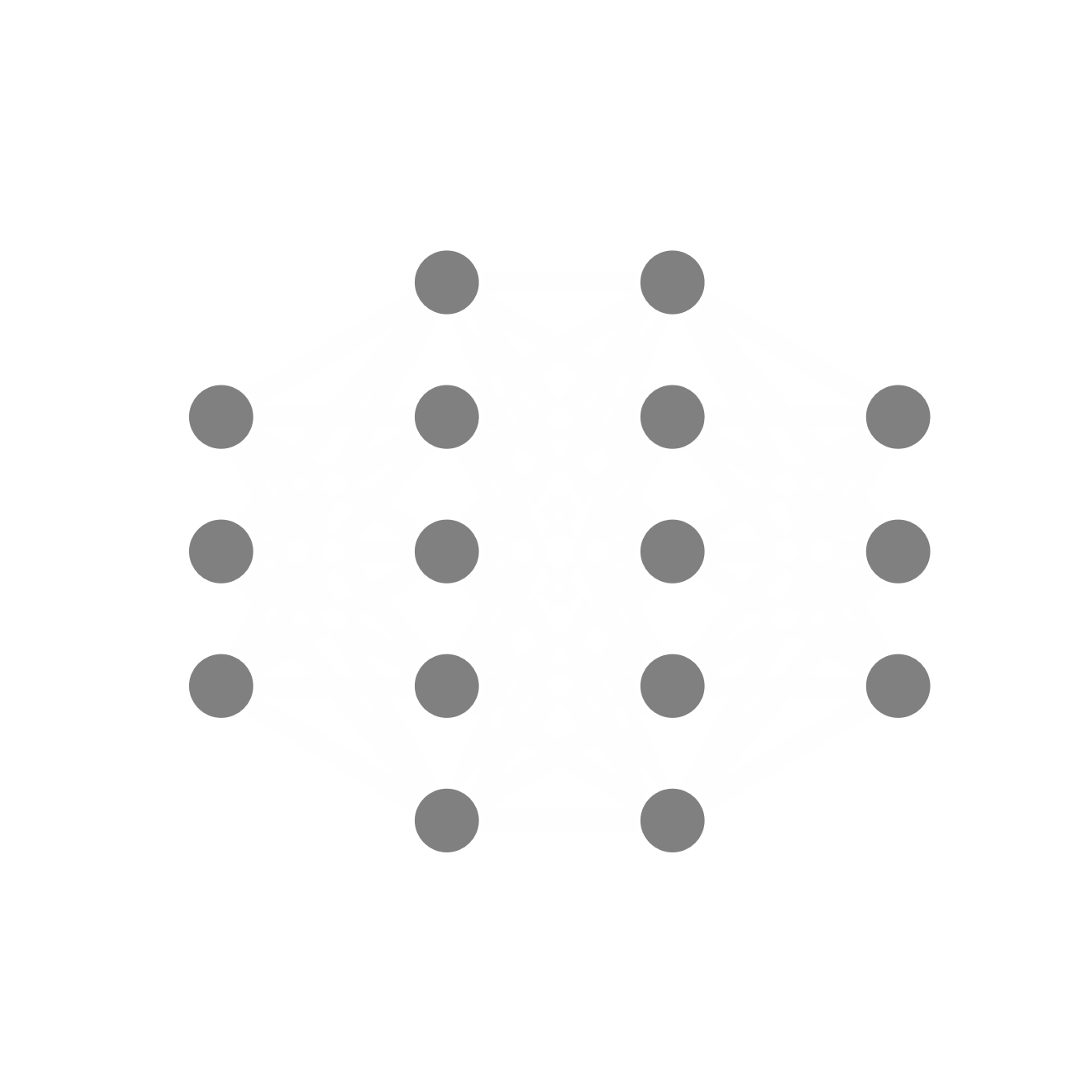 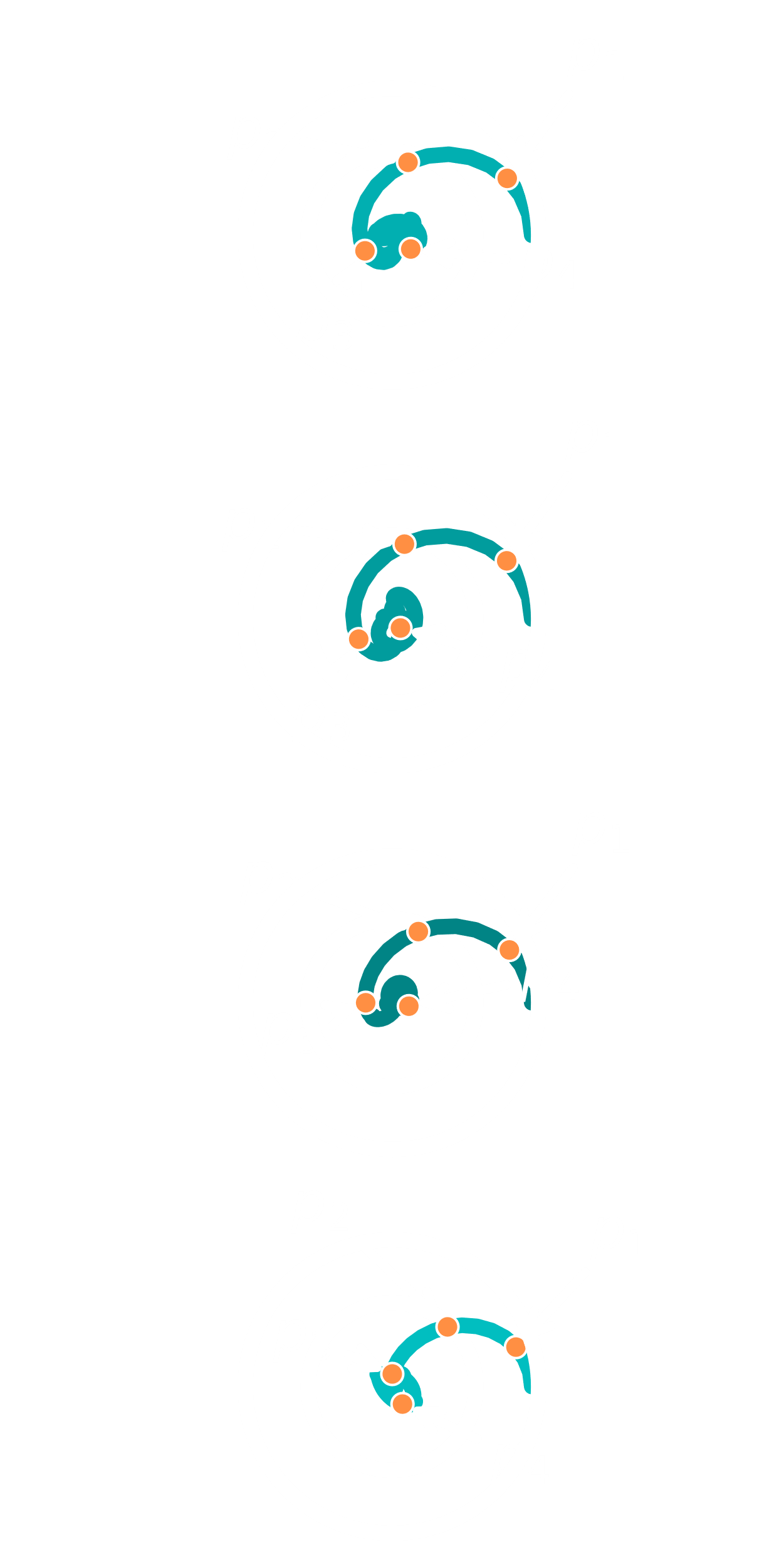 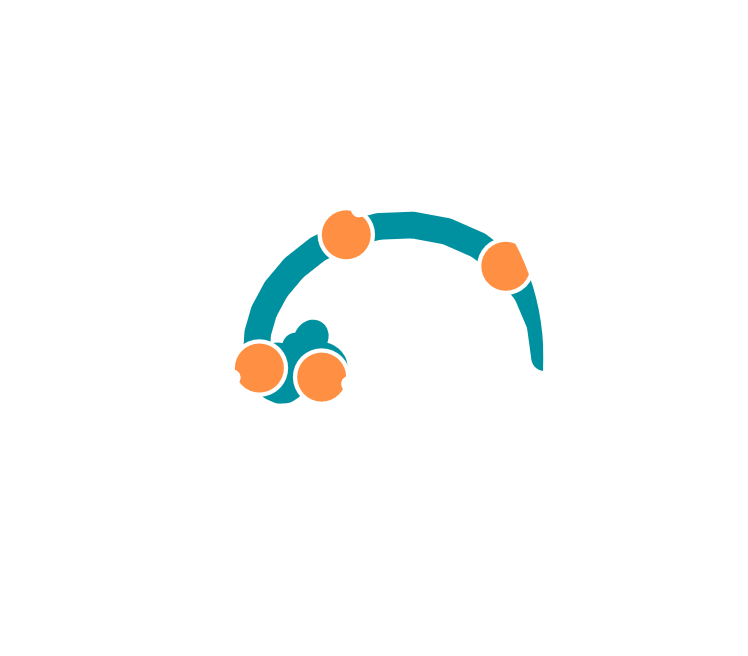 SummarizingMarvel
Training the ensemble as a whole.

Utilizing randomness can ensure convergence for all data frequencies.

Neural Networks trained with MARVEL can recover even intrinsic uncertainties in the data.
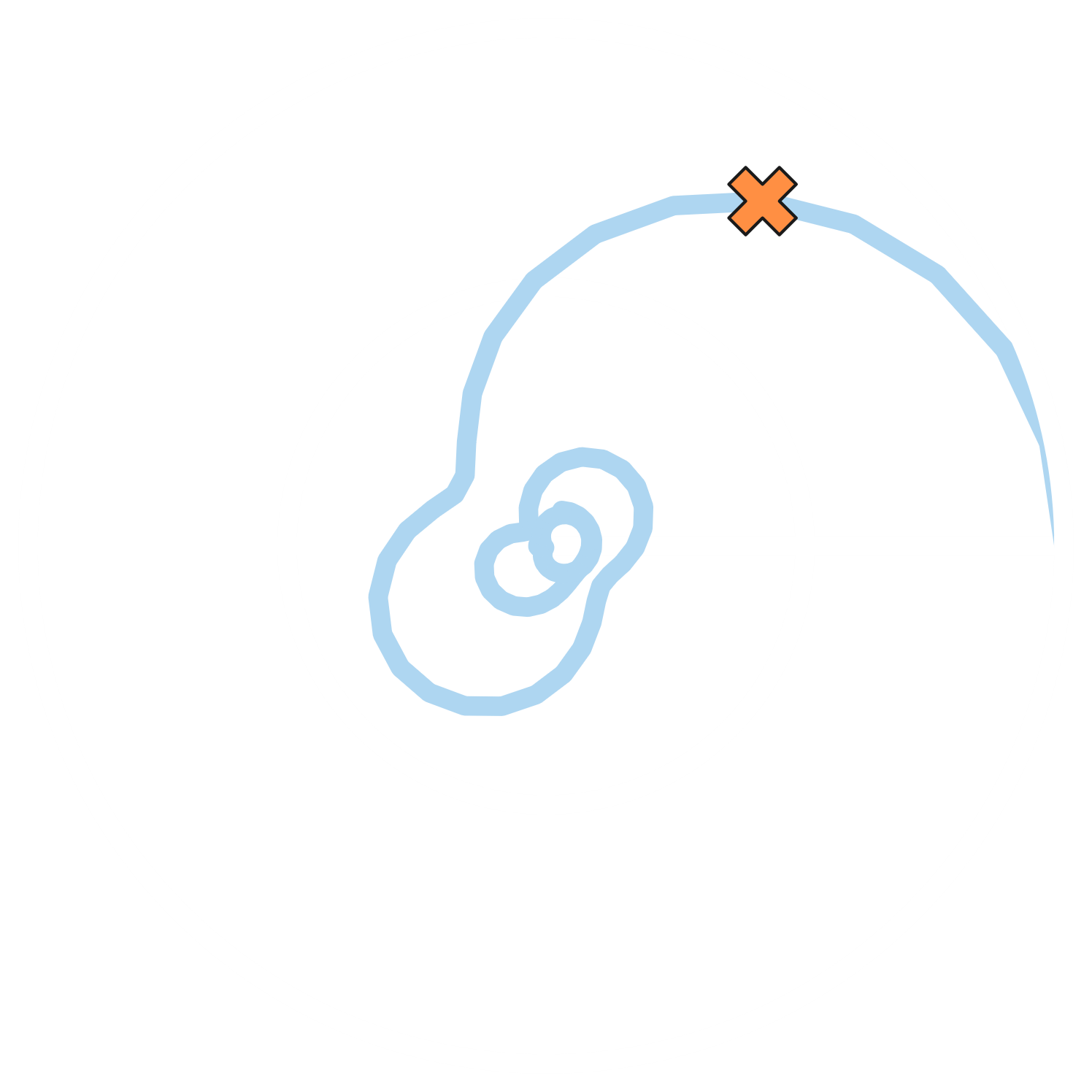 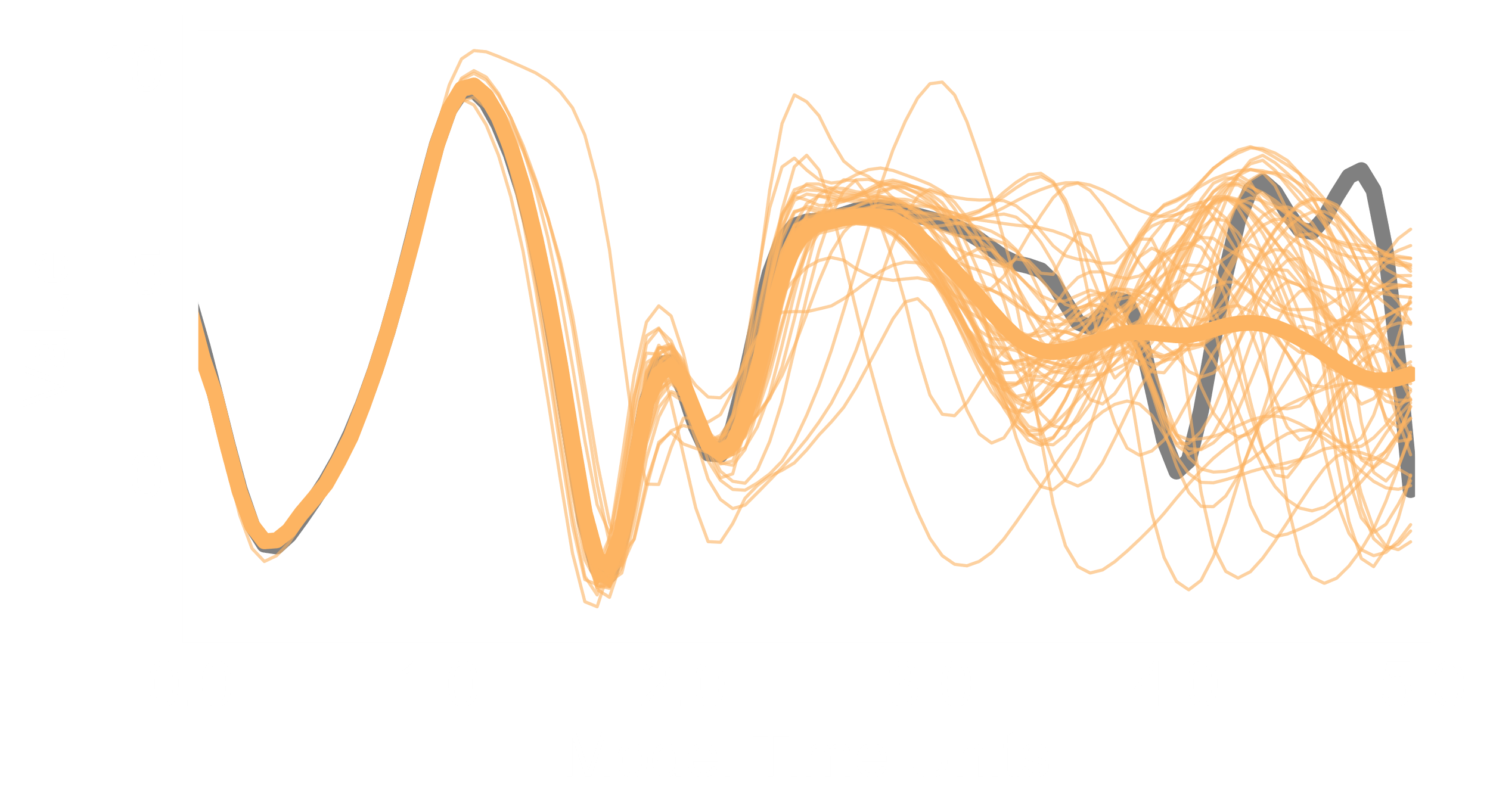 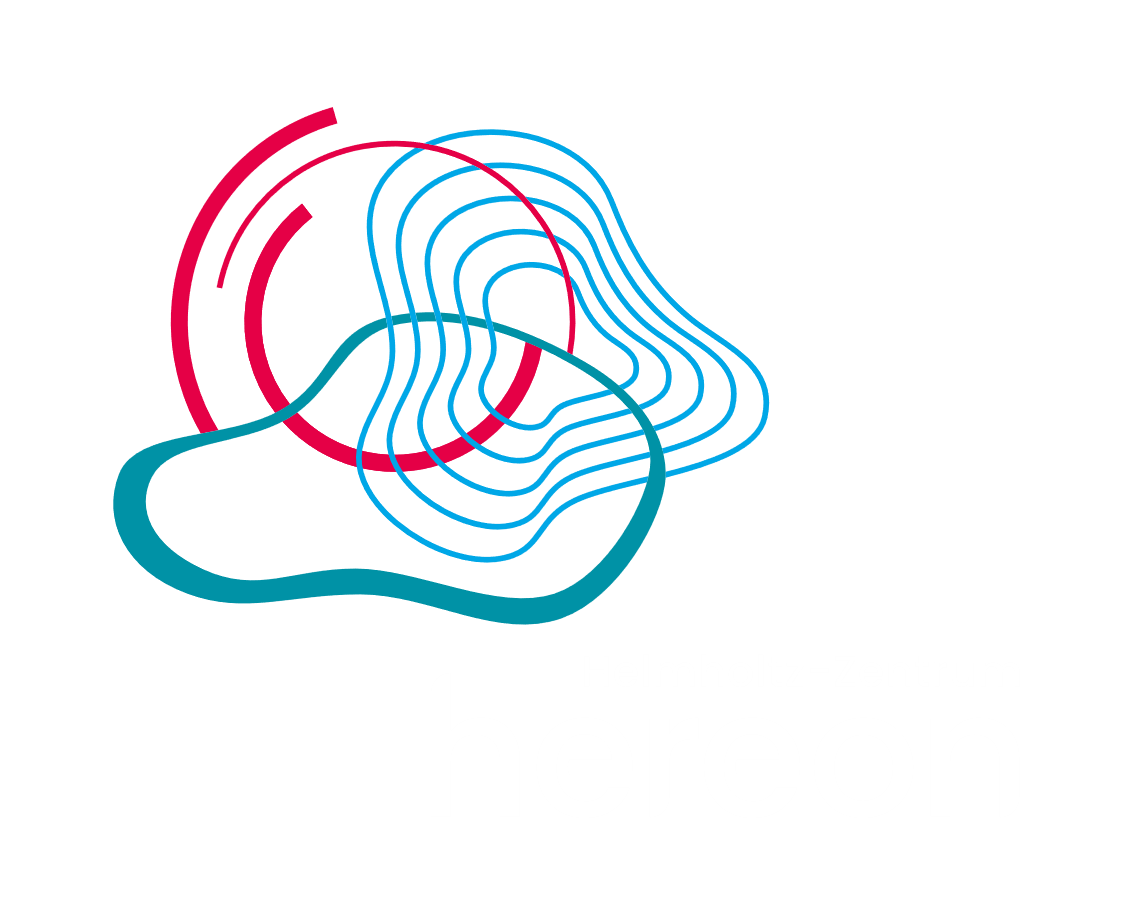 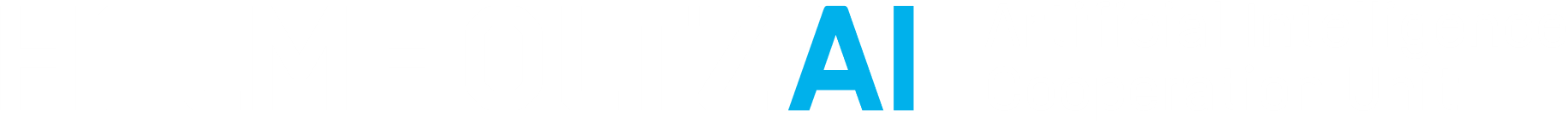